БАКАЛАВРИАТ
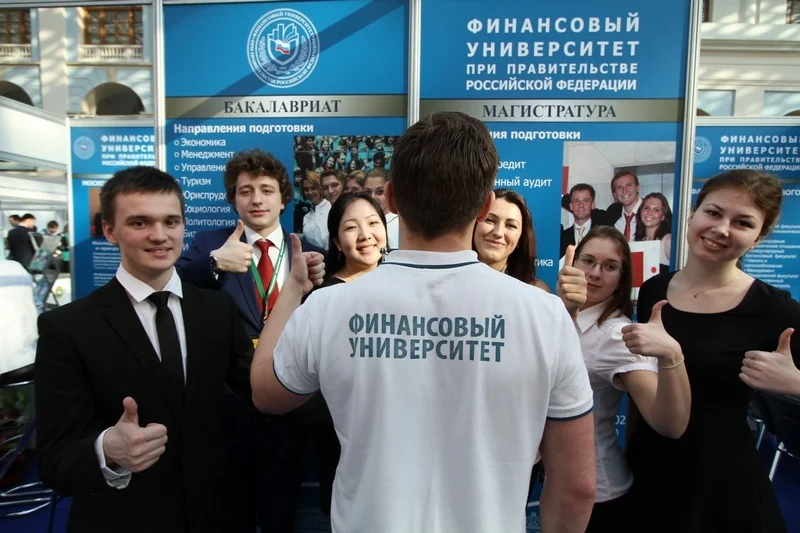 Смоленский филиал
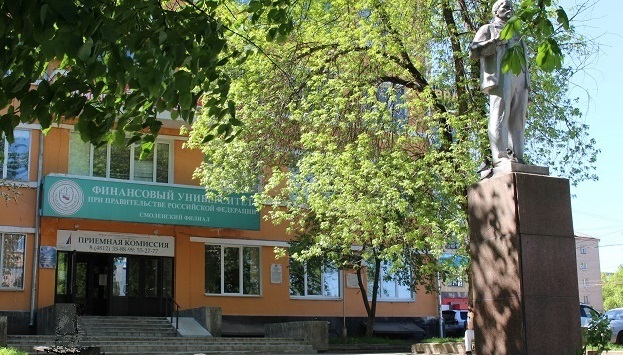 Преимущества обучения в Смоленском филиале Финансового университета при Правительстве РФ
- высокий бренд Финансового университета, 
- государственное образовательная организация, 
- 90 лет на региональном рынке образования, 
- диплом государственного образца, 
- диплом Финансового университета г. Москва, 
- востребованность выпускников на региональном рынке труда; 
- освобождение от армии на очной форме обучения, 
- индивидуальная траектория обучения, 
- высокий профессионализм и лояльность научно-педагогических работников, 
   - бакалавриат, магистратура, ДПО;
   - возможность получения второго диплома по Дополнительному профессиональному обучению.
Направления подготовки
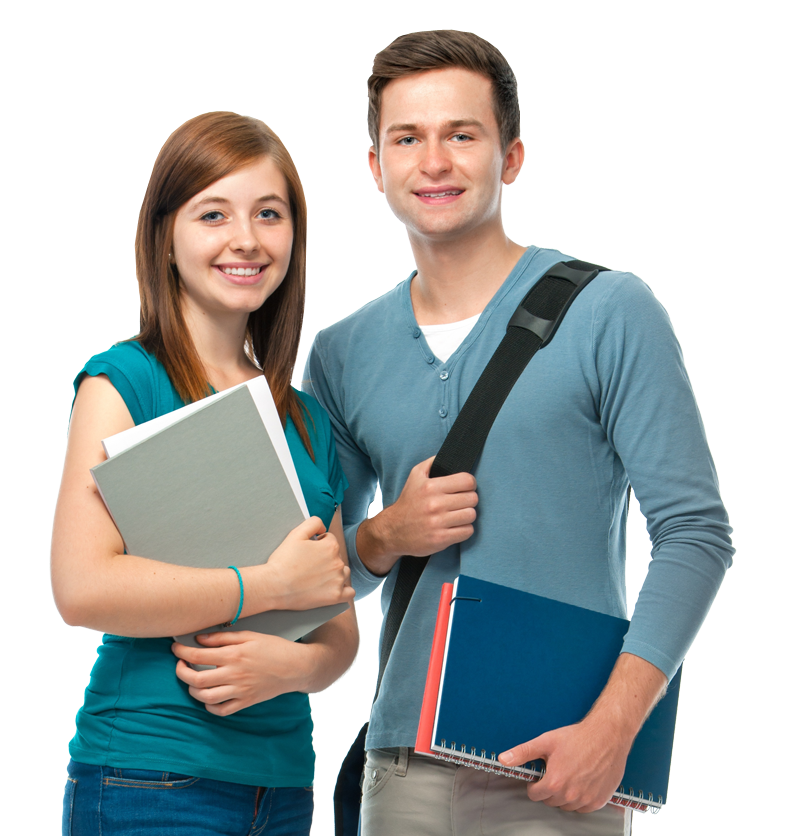 ММагистратура
ббабБакалавриат
38.03.01
Экономика
3838.03.05
Бизнес-информатика
38.04.02
Менеджмент
38.03.01
Экономика
38.03.02
Менеджмент
40.03.01
Юриспруденция
Форма обучения и сроки
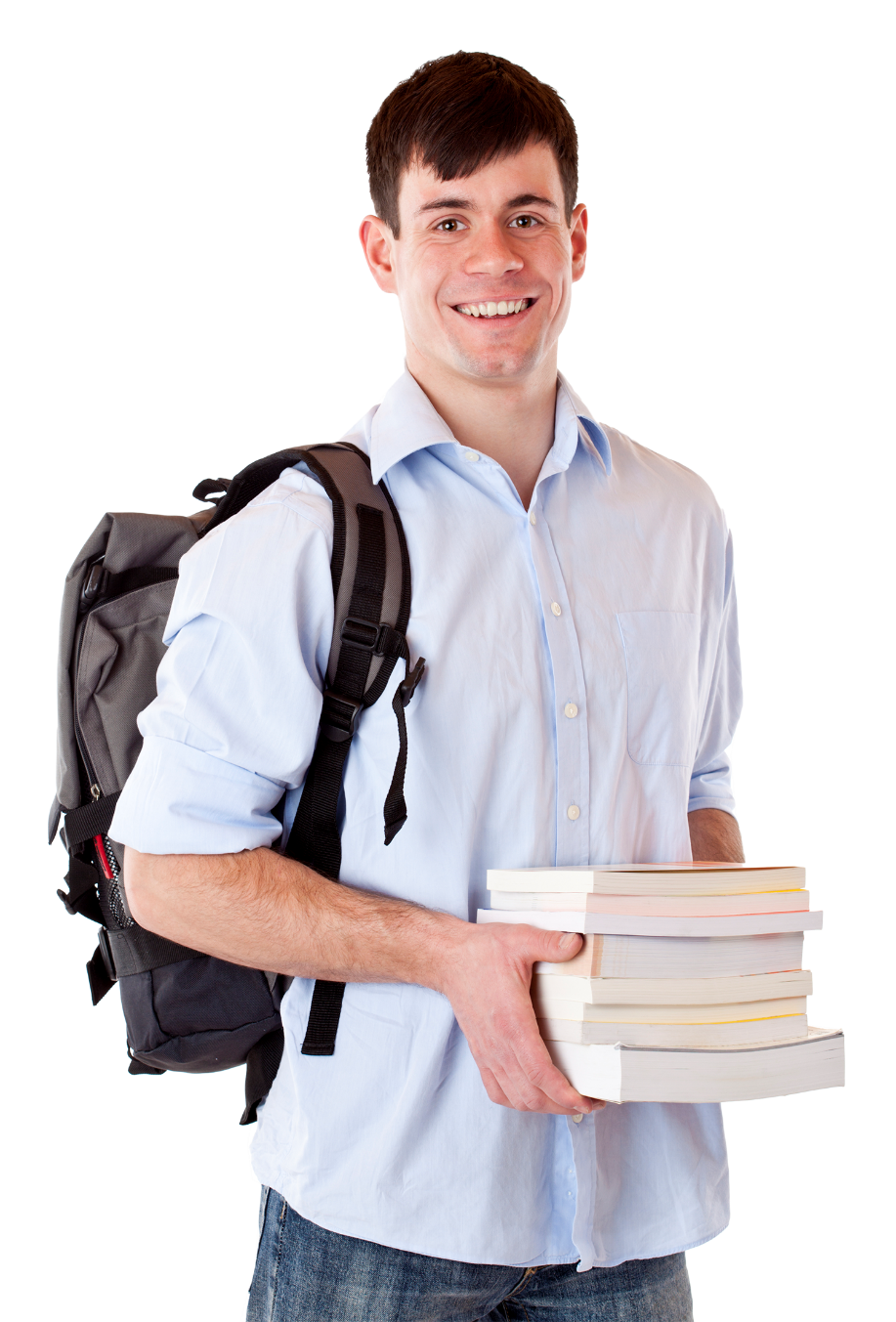 Срок обучения:4 года
Срок обучения:4,5 года
Срок обучения:2 года
Срок обучения:2,5 года
Направление подготовки «Юриспруденция»Профиль «Экономическое право»
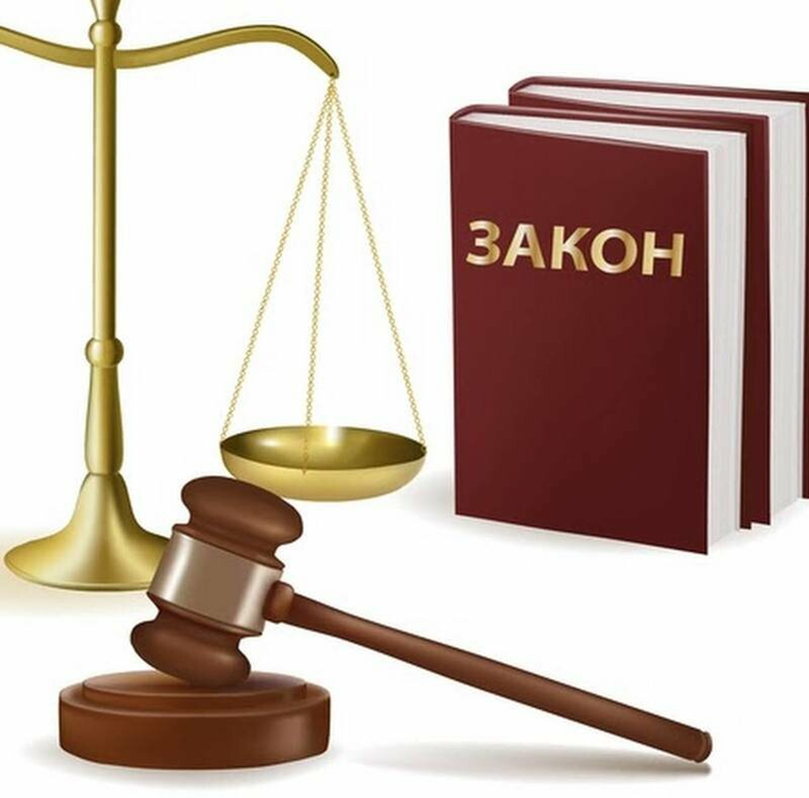 Сферы деятельности:
участие в подготовке нормативных правовых актов; 
обеспечение законности и правопорядка; 
выполнение профессиональных обязанностей в юридических отделах и службах организаций финансового и нефинансового секторов экономики, органов государственной власти и местного самоуправления; 
совершение действий, связанных с реализацией правовых норм; 
предупреждение, пресечение, раскрытие и расследование правонарушений; 
консультирование по вопросам права.
Направление подготовки «Юриспруденция»Профиль «Экономическое право»
Объекты профессиональной деятельности: 
общественные отношения, возникающие в сфере публично-правовых и частноправовых институтов, 
отношений между государственными органами, физическими и юридическими лицами; 
в сфере реализации правовых норм, обеспечения законности и правопорядка.
Направление подготовки «Юриспруденция»Профиль «Экономическое право»
Трудоустройство: 
Специалист юридической службы любой организации.
Юридические агентства и нотариальные конторы.
Представительство в судах и прочее.
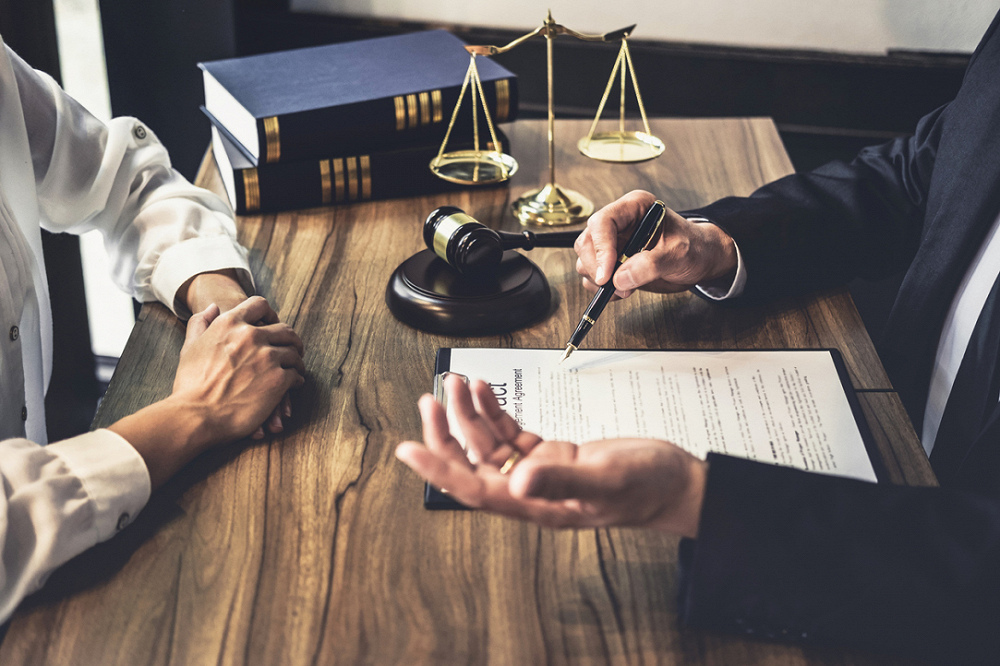 Направление подготовки «Юриспруденция»Профиль «Экономическое право»
Образовательная программа направлена на подготовку кадров, обладающих необходимыми компетенциями и квалификацией в области экономического права, пользующихся устойчивым спросом в организациях различных форм собственности в качестве юрисконсультов, специалистов юридических департаментов, помощников руководителей по правовым вопросам и т.п.
Направление подготовки «Юриспруденция»Профиль «Экономическое право»
Преддипломная практика:          
Заключены долгосрочные договоры о сотрудничестве с организациями:

ООО «Юридическое партнерство БИК» 
ООО «Верита» 
Отделение Центрального банка Российской Федерации по Смоленской области 
Правовое управление Администрации города Смоленска 
Правовой департамент Смоленской области.
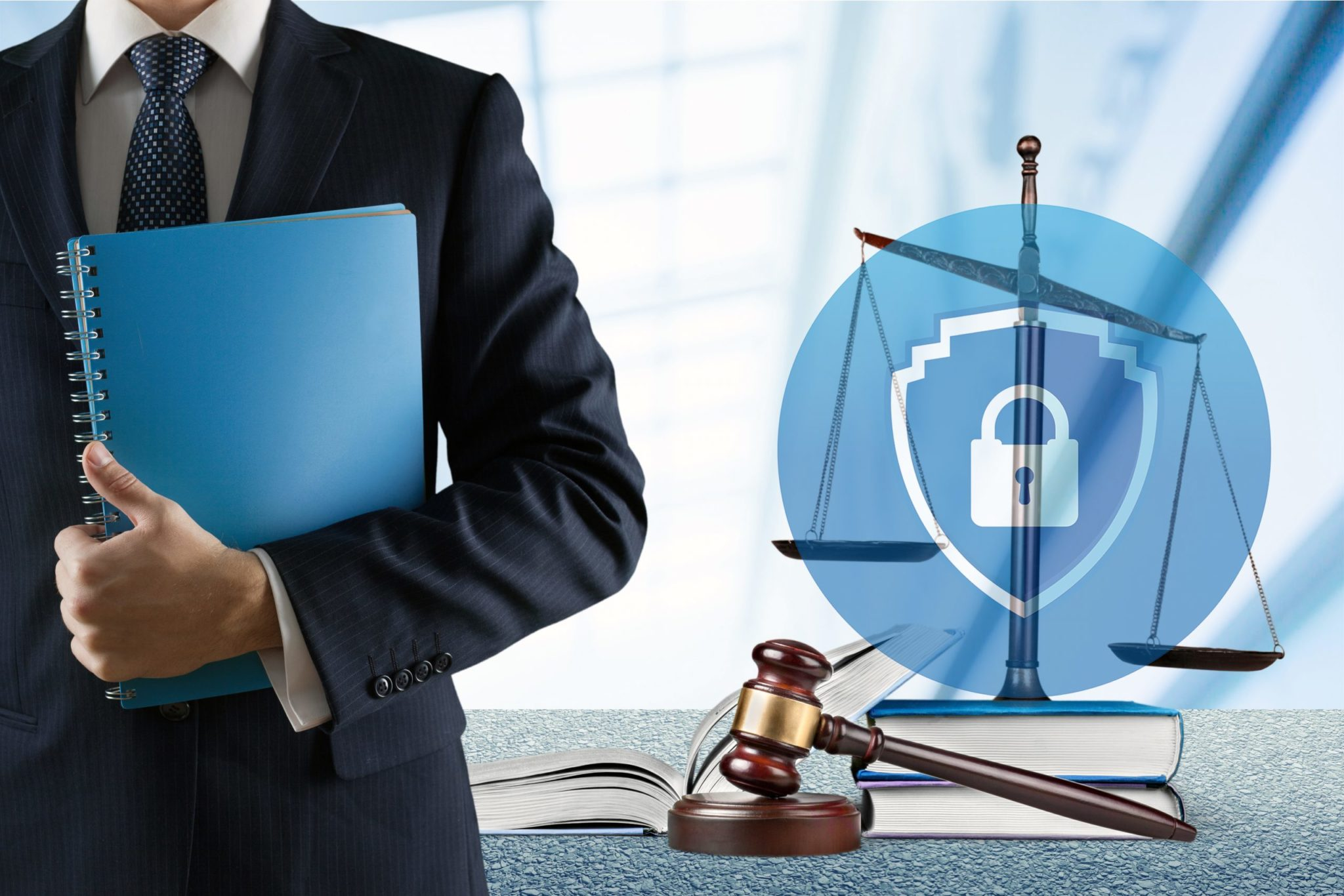 Наши партнеры
Отделение Сберегательного банка № 8609 по Смоленской области, 
ГУ ЦБ РФ Отделение по Смоленской области,
АО «Россельхозбанк», 
 ПАО «Банк ВТБ»,
ООО «Виспер Артс», 
ООО«КЭИС Технологии», 
ООО «Простые решения 1С», 
ООО «Софтехно», 
ООО «Твинс»
и многие другие организации.
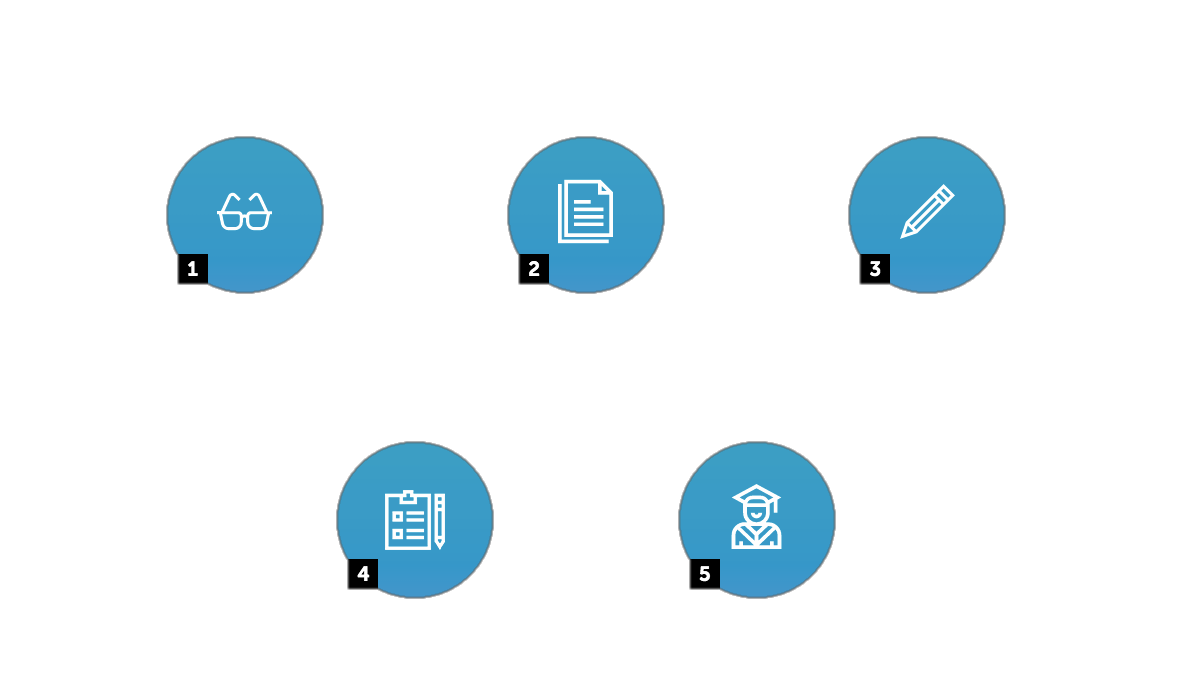 КАК ПОСТУПИТЬ?
Собрать документы, в том числе, подтверждающие льготу. Прийти лично в вуз или подать онлайн.
Заполнить заявление
Выбрать направление подготовки
Начать обучение
Выпускники школ поступают по результатам ЕГЭ 
Выпускники колледжей проходят в вузе вступительные испытания
ВСТУПИТЕЛЬНЫЕ ИСПЫТАНИЯ
Минимальные баллы
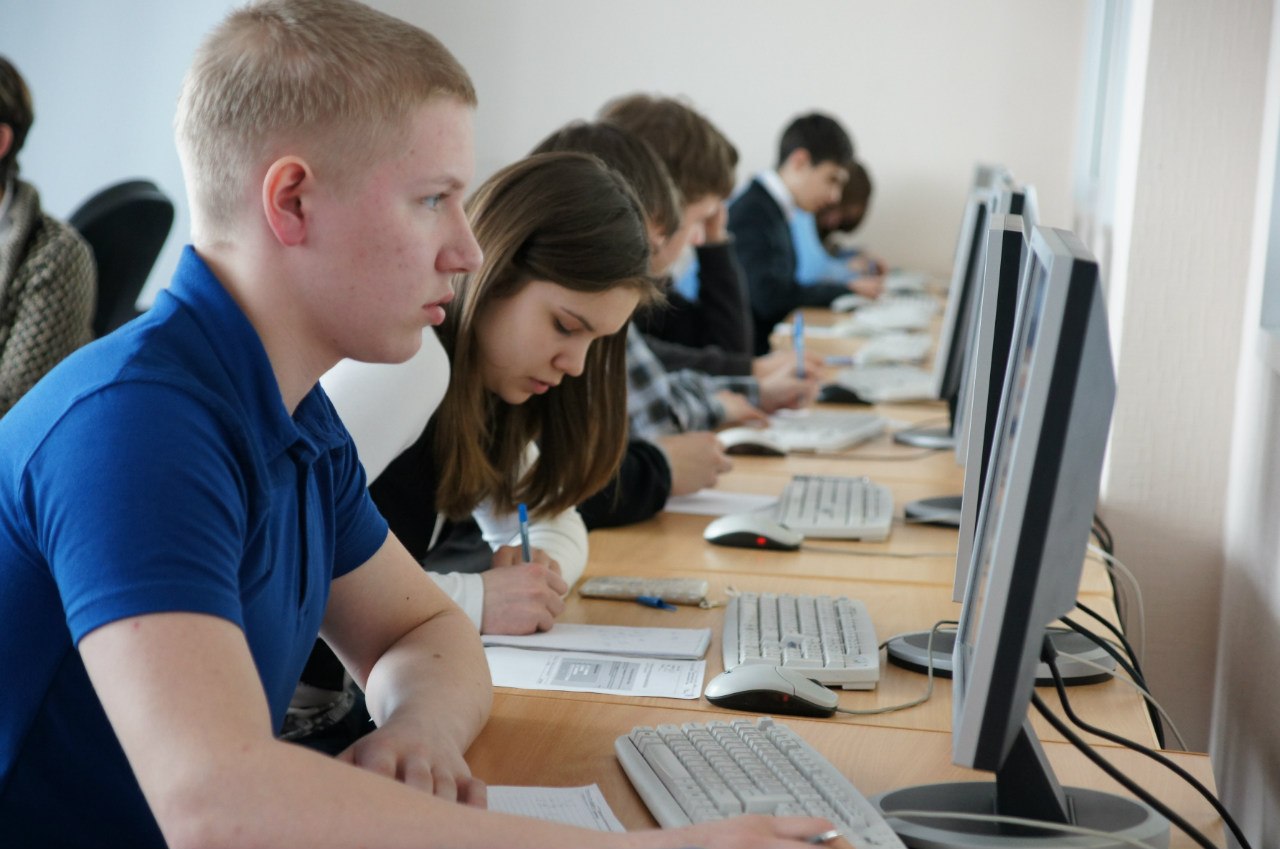 Математика
27
Русский язык
36
42
Обществознание
32
История
Предмет по выбору
Иностранный язык
22
Информатика
40
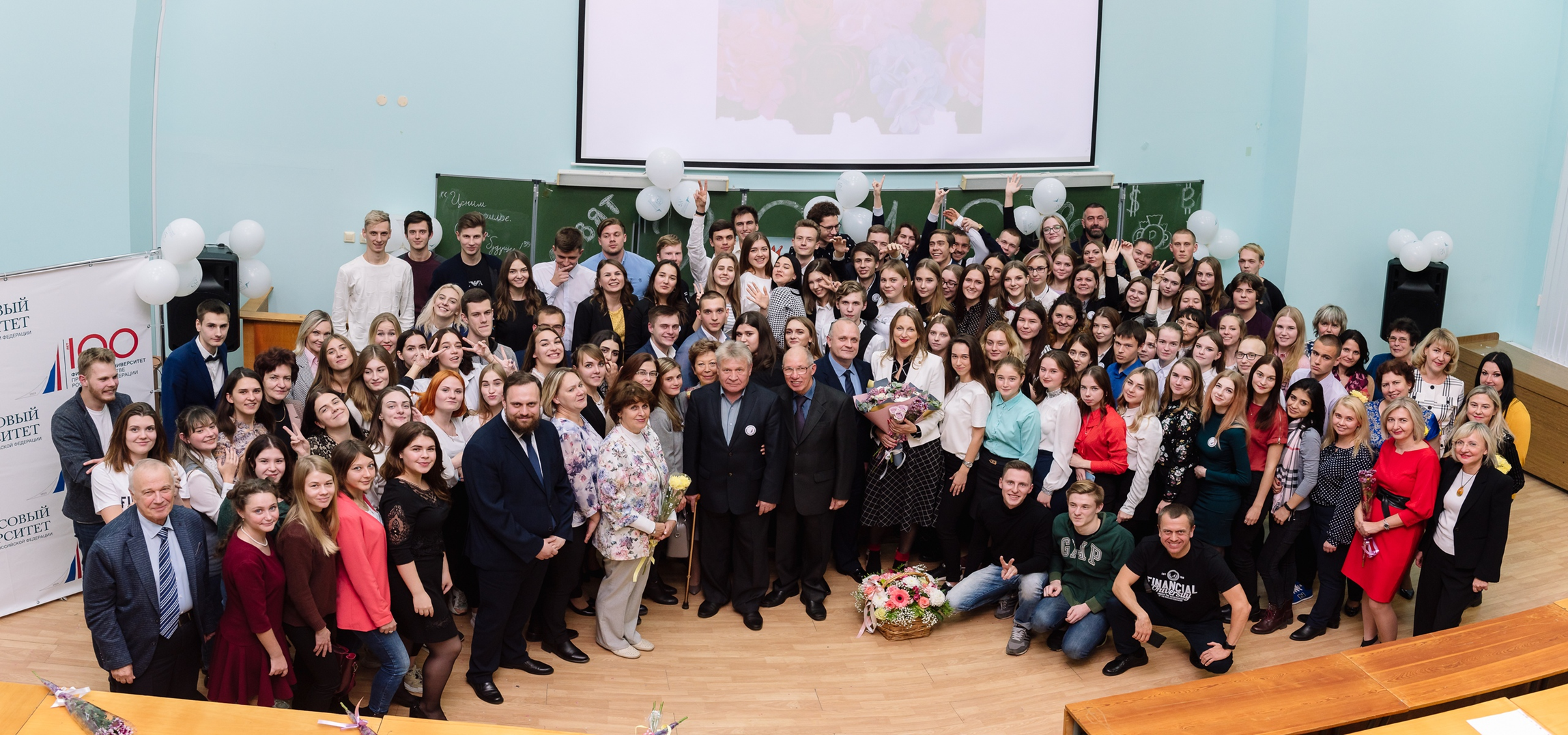 Ждем Вас в Смоленском филиале Финансового университета!